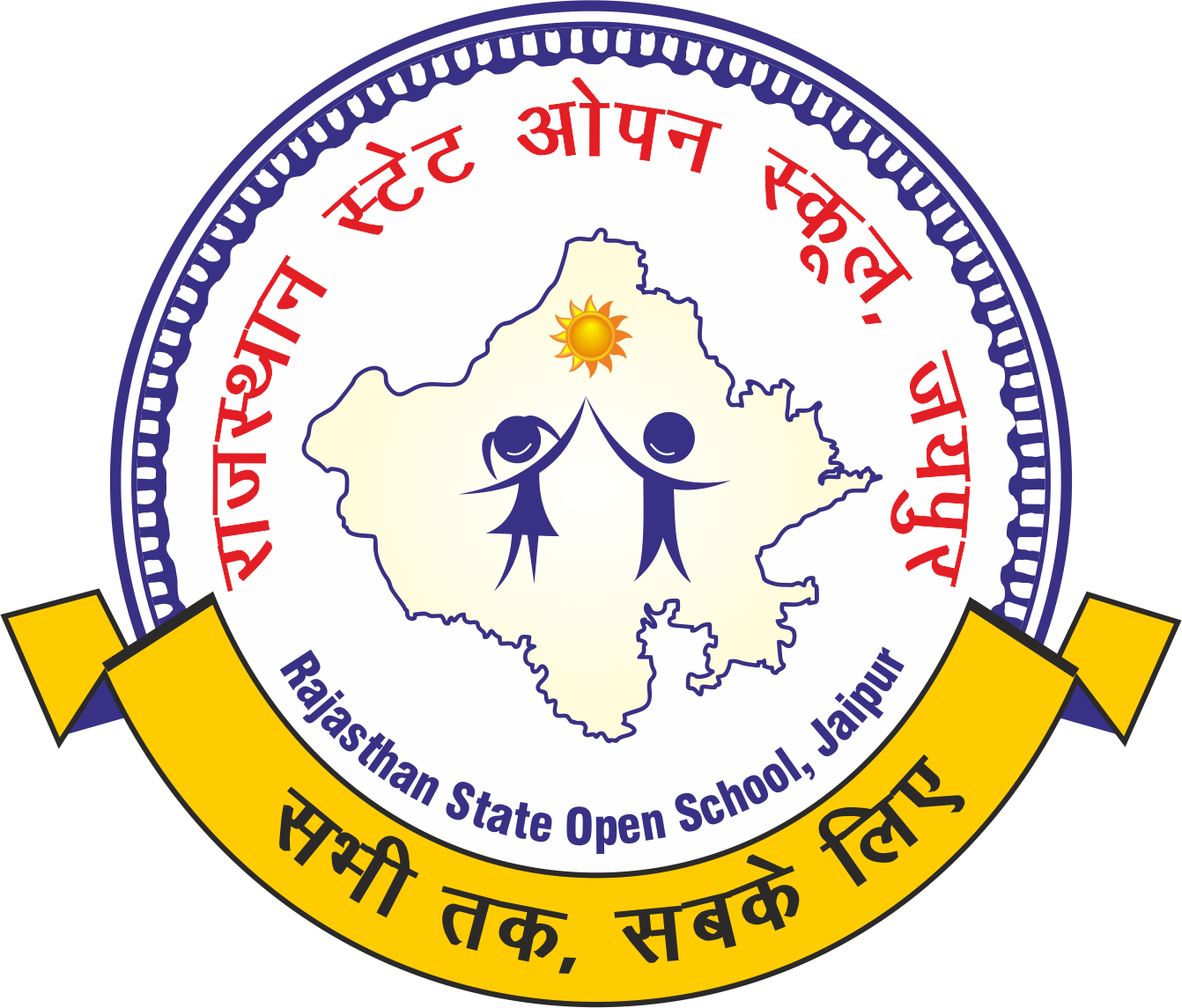 राजस्थान स्टेट ओपन स्कूल, जयपुर
Visit sso.rajasthan.gov.in
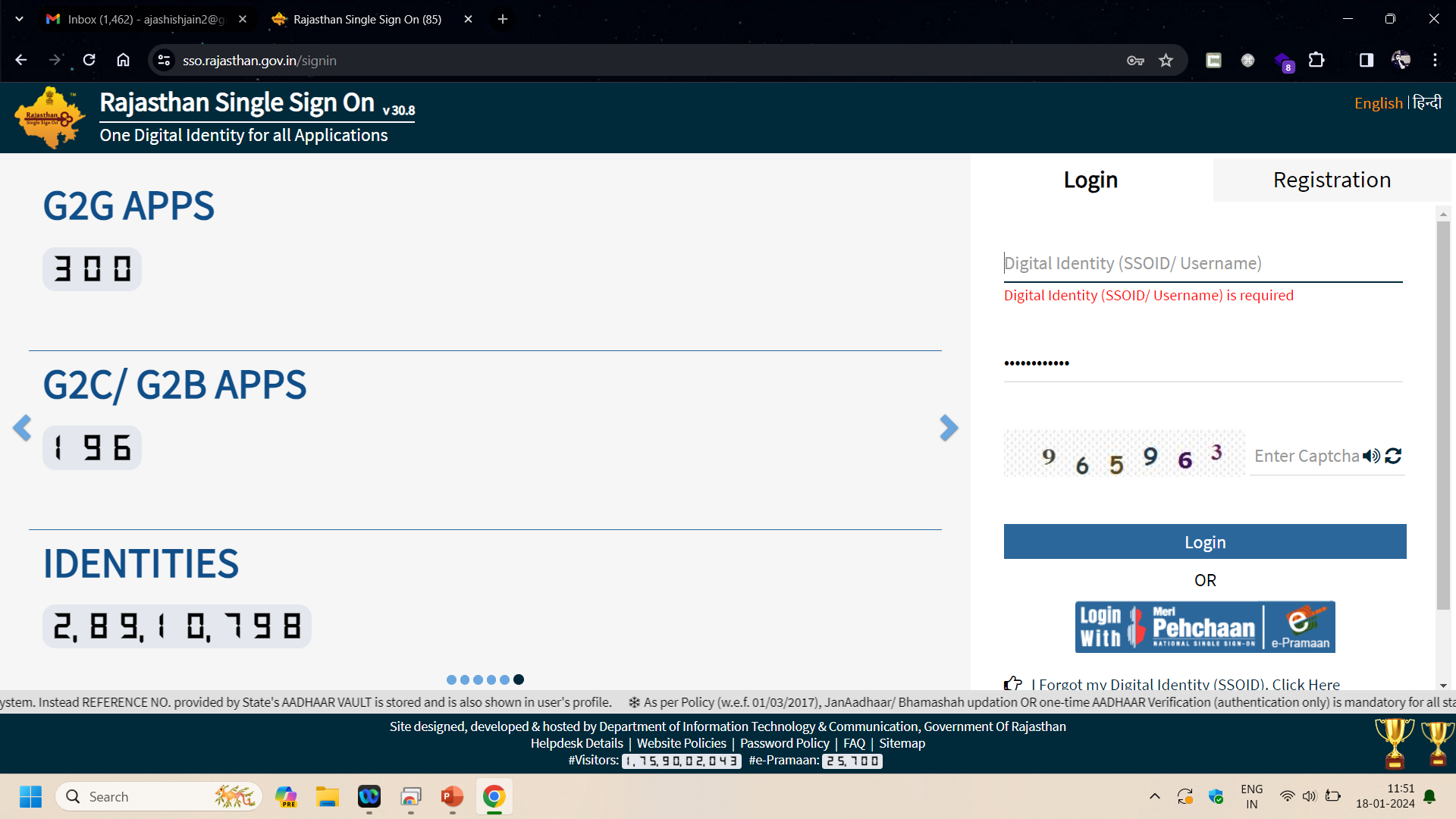 Register on sso.rajasthan.gov.in
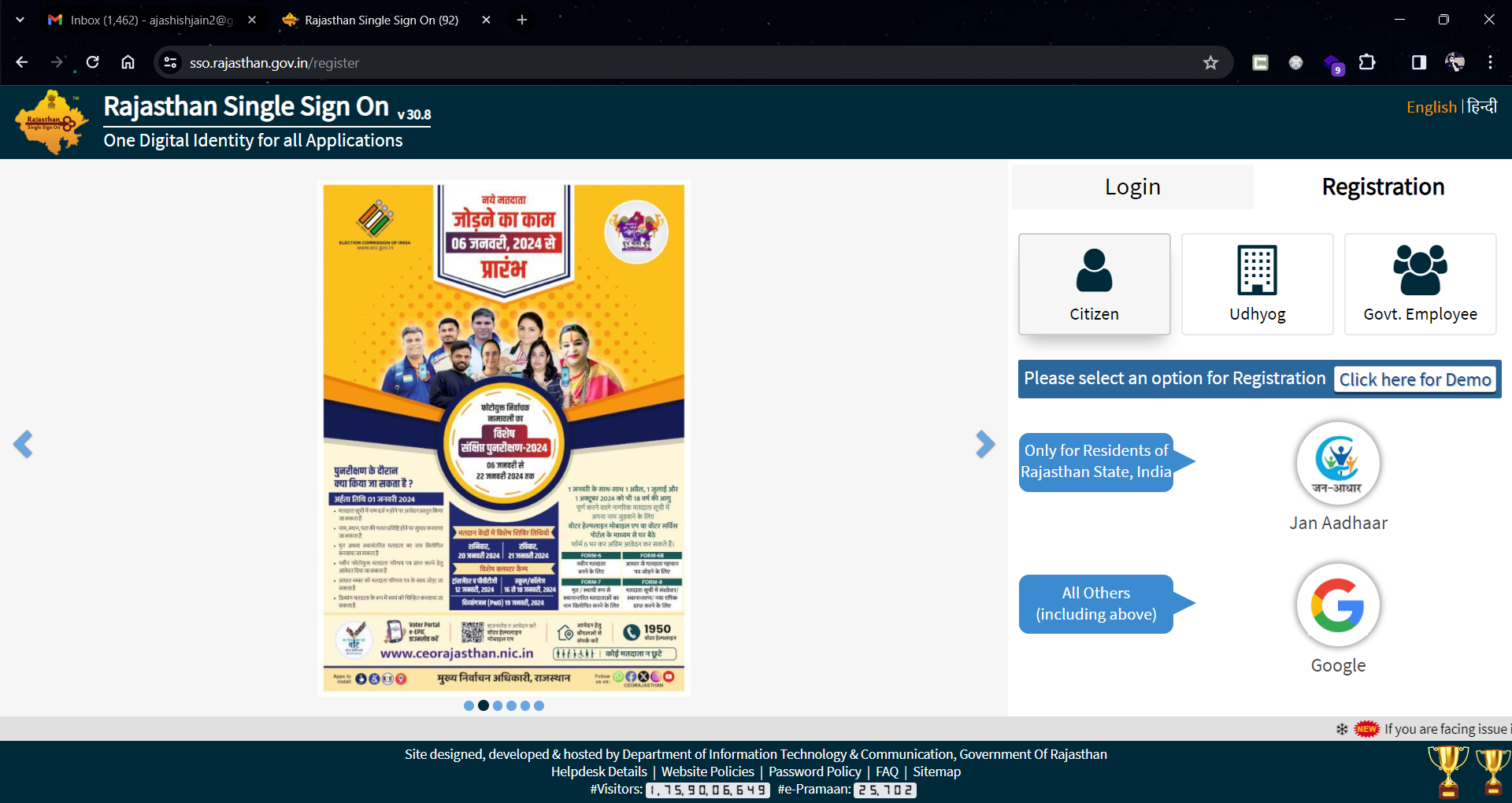 Once registered on sso.rajasthan.gov.in login on SSO portal and click on RSOS Admission application
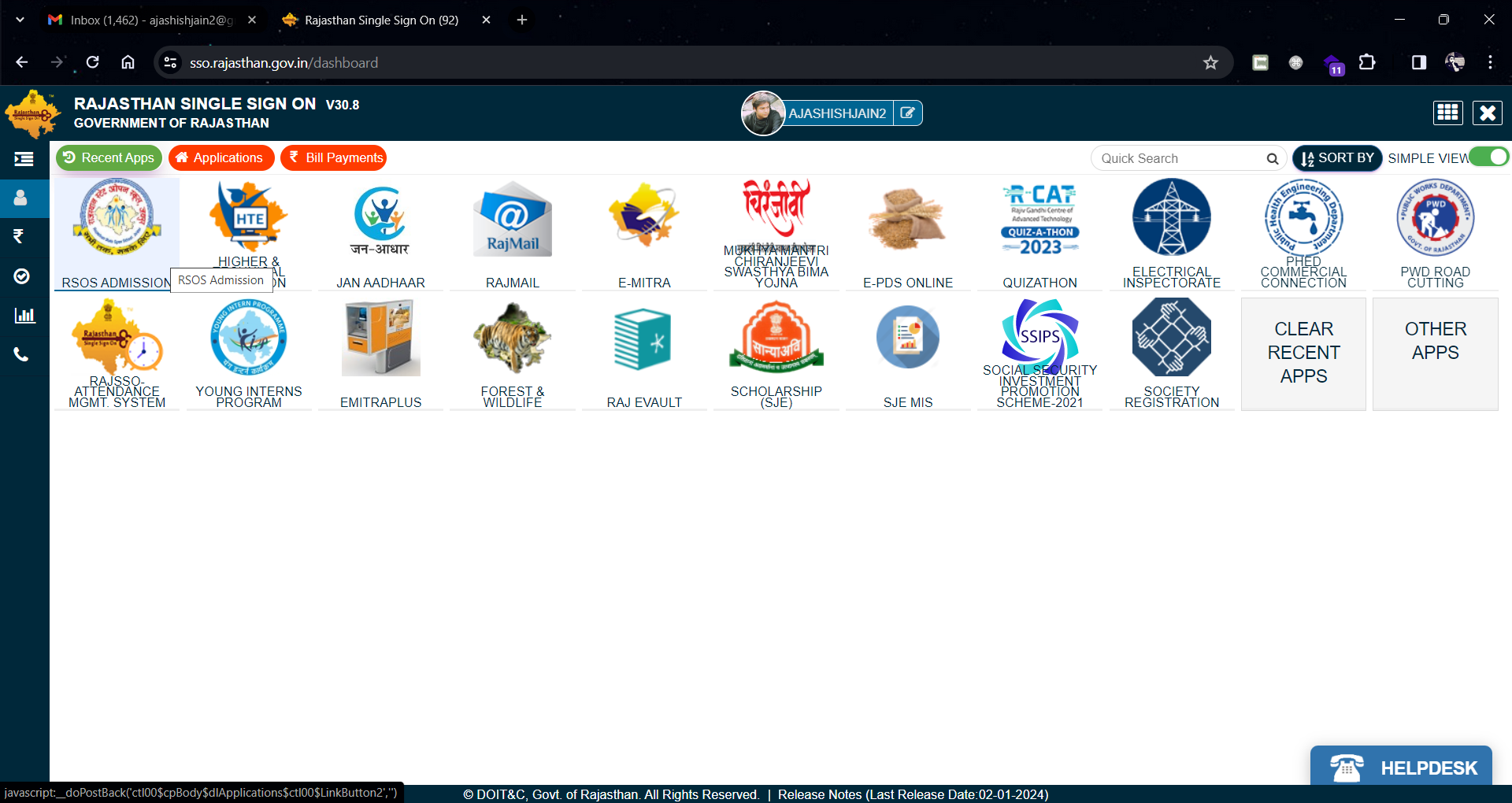 On clicking on RSOS Admission application you will be directed to the form for mapping SSOID where the user enter the Enrolment and DOB
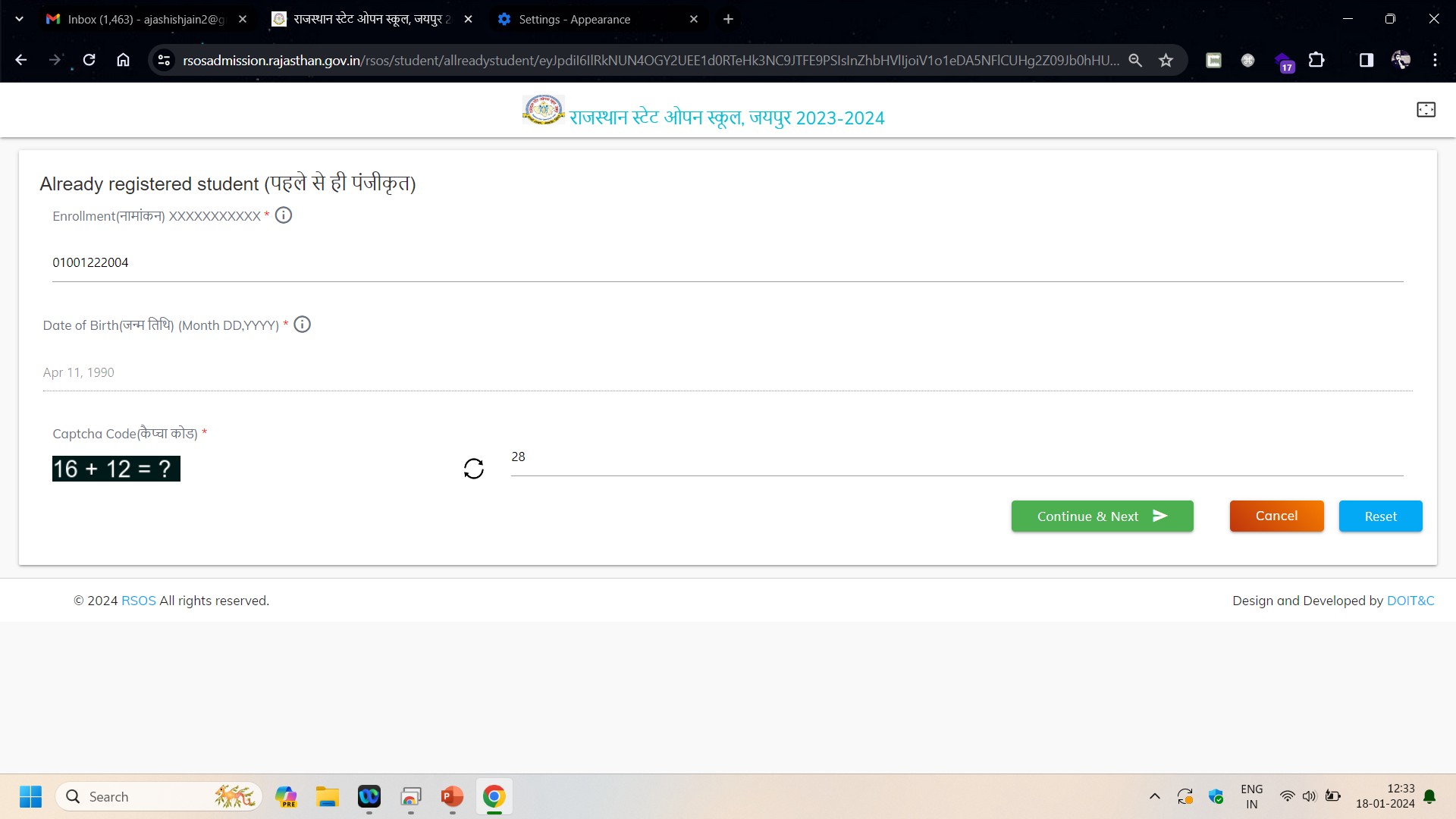 User will be able to see student information filled in the admission form and SSO Portal and for mobile number verification a OTP will be sent to the user on the registered mobile number in form
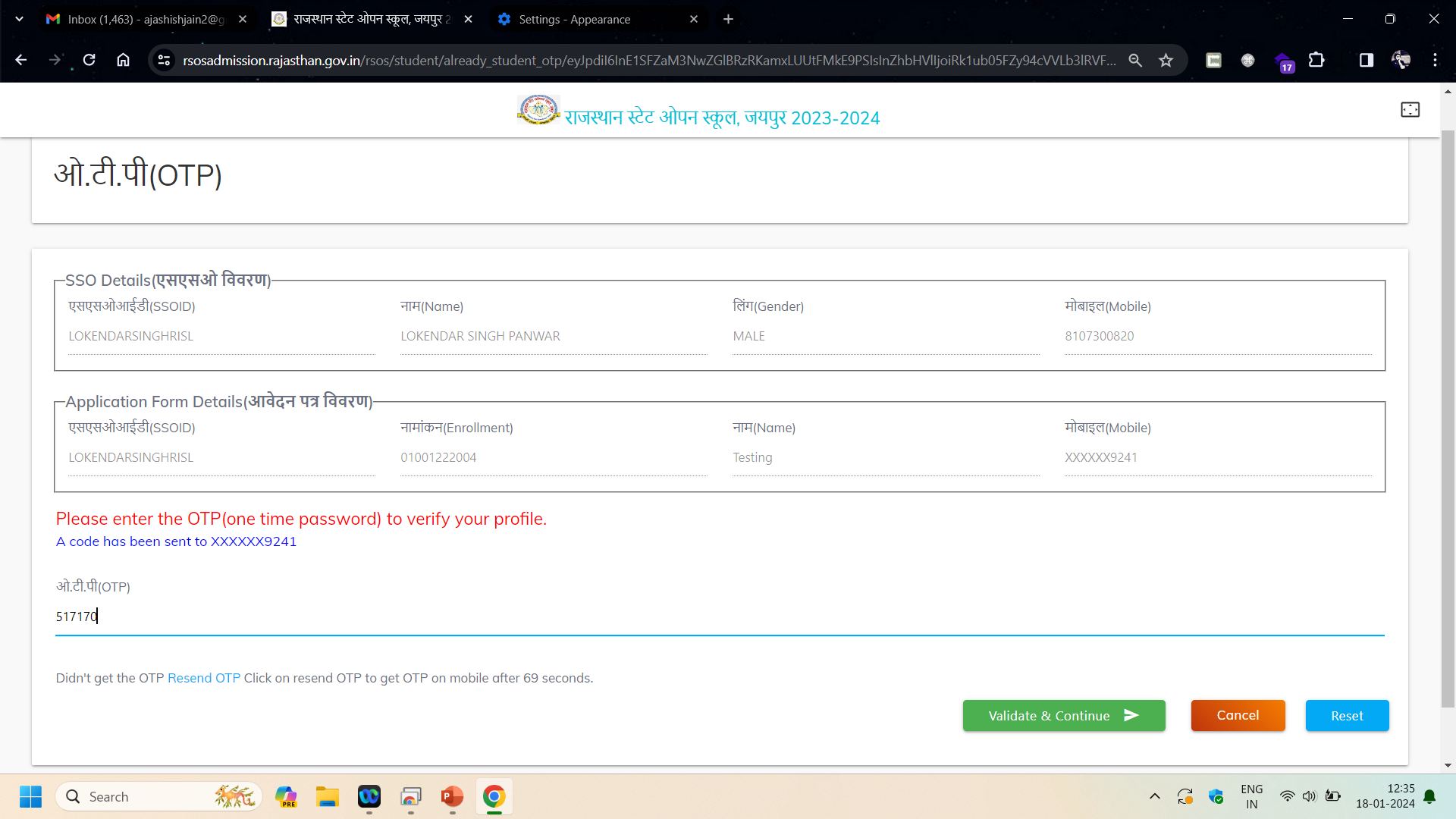 Once validated the user will be able to see the filled application form
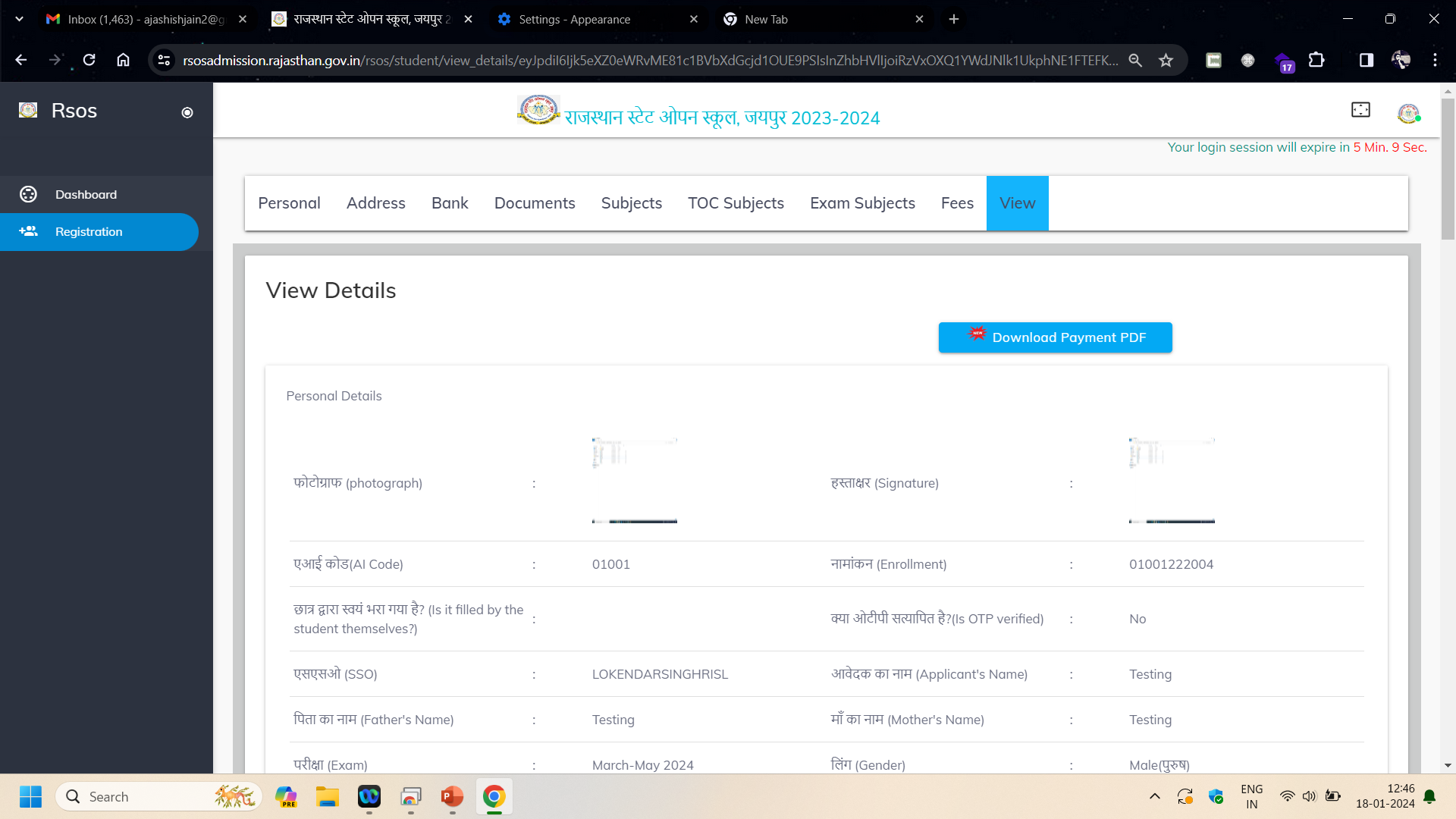